Základy německého, rakouského a švýcarského  ústavního práva
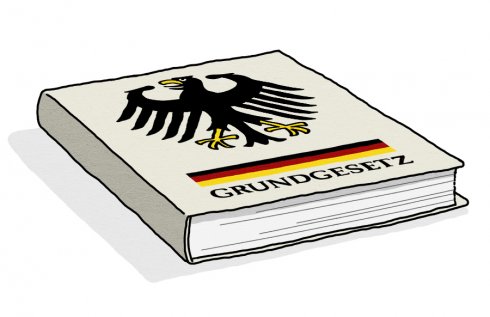 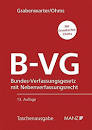 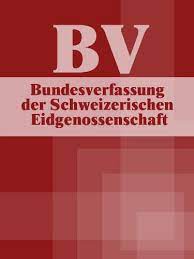 11. Právo v informačním věku v německy mluvících zemích
Právo v informačním věku
V zásadě 2 otázky: 
1. Jak nakládat s informacemi
2. Jak nakládat s médii spojenými s informačním věkem.
Některá dílčí témata:
a) Právo na informace či svoboda názoru či svoboda tvorby vs. ochrana osobnosti
b) Právo na informace vs utajované skutečnosti
c) právo na vlastní názor a jeho hranice?
d)  ochrana práva v mediálním prostředí?
e) Regulace vůči médiím a novým médiím?
f) Ochrana soukromí?
g) ochrana autorských práv
h) Právní otázky spojené s technologickým vývojem: umělá inteligence a její právní regulace
Ústavněprávní základ ochrany autorských práv
Německo: čl. a 2 GG: 
1. ochrana osobnosti autora jako součást ochrany osobnosti, v čl. 2 odst. 1 v.2 základní hranice: Právo na rozvoj osobnosti, „pokud tím neporušuje práva druhých a nepřekračuje ústavní řád a pravidla mravnosti.“
2. ochrana vlastnického práva – čl. 14 – zároveň odst. 2: „Vlastnictví zavazuje a jeho užívání má zároveň sloužit k blahu společnosti“ Zásah do vlastnického práva je omezen na případy, kdy je k tomu zákonný podklad a morální základ (pro blaho společnosti). Vždy platí zásada přiměřenosti
Podle vyjádření SÚS je autorské právo: „základní přiřazení výsledku tvůrčí činnosti, který má hodnotu vlastnictví, k jeho tvůrci soukromoprávní normou a jeho osobní svoboda  a vlastní odpovědnost s tímto výsledkem disponovat.“ Výlučný osobní výkon tohoto práva je tak pravidlem, výkon práva prostřednictvím třetí osoby je výjimkou.
Případ 1: Rakouský ústavní soud o mezích svobody názoru a odpovědnosti masových médií
VfGH 05.10.2023, E 1008/2023: Nichtwahrnehmung redaktioneller Verantwortung durch TV-Sender bei Verhetzung:
Jedná se o otázku odpovědnosti tv stanice za obsah interview. V tomto případě šlo o vysílání, v němž host označil Číňany za primitivy, zvířata nehodné lidské důstojnosti. Jeho vyjádření bylo zemskými trestními tribunály klasifikováno jako trestný čin: Vehetzung: hanobení, resp. vyvolávání nenávisti ke skupině obyvatel
Následně dohledový orgán nad televizním vysíláním (KommAustria) nařkl danou televizní stanici z porušení zákona o rozhlasovém a televizním vysílání, protože se od slov hosta dostatečně nedistancovala. Podle rozhodnutí úřadu měla toto vše televize zveřejnit ve svém vysílání. Proti tomuto rozhodnutí televize podala stížnost ke spolkovému správnímu soudu, a poté ústavní stížnost.
Stížnost zamítnuta: média musí dbát na zamezení porušování lidských práv a projevů nenávisti (Hate-Speech-Verbot)
Případ 2: Svoboda umělecké tvorby ve střetu s ochranou osobnosti – omezení publikačních možností
Případ „Esra“ z roku 2007
Spor o vydání románu Maxima Billera, v němž reflektoval své soužití  s německou herečkou tureckého migračního zázemí, její matkou a dcerou
Případ rozhodovaly nejprve bavorský Zemský a Vrchní zemský soud, a to v letech 2003 a 2004, následně v roce 2005 i Spolkový soudní dvůr
Spor se týká otázky svobody umělecké tvorby zaručené ústavou: čl. 5, odst., 3, věta 1 GG v konfliktu s ochranou osobnosti a intimní privátní sféry
Nález Spolkového ústavního soudu se snaží vymezit  hranice tvůrčí svobody s odkazy na potřebnou míru fikcionalizace tak, aby nebyla dotčena osobnostní práva osob, které byly předlohou fikcionálního díla
Spolkový ústavní soud nedal za pravdu stěžovatelce, totiž nakladatelství, které román vydalo a měl jej stáhnout, nýbrž žalobkyním, které se domáhaly zákazu románu a potvrdil převahu osobnostních práv v tomto konkrétním případě nad tvůrčí svobodou.
K rozsudku nicméně existují 2 disentní stanoviska 3 soudců SÚS
ŠTUKSOVÁ, Natálie. Fenomén ilegální stahování – porovnání českého a německéhopřístupu. Praha, 2023 - upraveno
Ve Spolkové republice Německo jsou postihováni i koncoví uživatelé za menší prohřešky, a to díky spolupráci telekomunikačních společností s advokátními kancelářemi. V praxi jejich postihování vypadá následovně: Pokud uživatel nelegálně stáhne obsah z internetu, tak mu může přijít dopis s výzvou (tzv. Abmahnung) od advokátní kanceláře, kde se uvádí, že se dotyčný svým jednáním dopustil zásahu do něčích autorských práv a je vyzván k zaplacení náhrady škody a podepsání dokumentu, ve kterém se zavazuje, že se podobného jednání do budoucna zdrží pod hrozbou vyšší pokuty (tzv. Unterlassungserklärung). S obdržením této výzvy se často nesou i další náklady, které tvoří odměnu advokátní kanceláře, která dopis s výzvou odeslala stejně jako náklady na právní pomoc postihnutého, která je velmi doporučována.
ŠTUKSOVÁ, Natálie. Fenomén ilegální stahování – porovnání českého a německéhopřístupu. Praha, 2023
Advokátní kanceláře najdou jednotlivé rušitele autorských práv pomocí IP adresy routeru, z kterého k zásahu – nelegálnímu stáhnutí došlo. Mají na to specializované programy, které jim IP adresu sdělí. K získání konkrétních údajů o uživatelích je třeba kontaktovat poskytovatele připojení, kteří na základě pokynu ze státního zastupitelství advokátním kancelářím osobní údaje uživatele poskytnou.
ŠTUKSOVÁ, Natálie. Fenomén ilegální stahování – porovnání českého a německéhopřístupu. Praha, 2023 - upraveno
Je nezákonné stahovat cokoliv, pokud je zřejmé, že zdroj, ze kterého obsah stahujeme, není legální. ... Jako první je zpravidla odpovědný vlastník připojení, tj. ten, kdo má uzavřenou smlouvu s poskytovatelem internetového připojení, ze kterého k ilegálnímu stažení došlo. ...Na základě judikatury Spolkového soudního dvora je dovozováno, že vlastník připojení nebude odpovědný, pokud je jeho internetové připojení zabezpečené heslem. To se považuje za dostatečnou ochranu, a tudíž i za přijetí přiměřeného opatření, aby k ilegálním stahováním nedocházelo. I když je heslo prolomeno, tak se odpovědnost vlastníka připojení nedovozuje... V situacích, kdy není dohledán konkrétní jedinec, který obsah stáhnul, sice vlastník neodpovídá, ale je po něm vyžadována úhrada advokátních nákladů. Není odpovědný ani v případě, že heslo sdílí, když danouosobu poučí, že nemá obsah nezákonně stahovat.
Legální a ilegální stahování a jeho úprava Rakousku
V Rakousku není nelegální stahovat pro své potřeby obsah z internetu, je však nelegální jej (i na internetu) šířit, je-li chráněn podle autorského zákona
Umělá inteligence a její evropská právní regulace
Evropská komise připravila v roce 2020 Bílou knihu a následně 21.4.2021 návrh právní úpravy regulace umělé inteligence: Artificial Intelligence Act. Návrh byl přijat v červnu a prosinci 2023 a stal se tak první právní úpravou regulující používání umělé inteligence
Dříve: doporučení OECD k AI a doporučení UNESCO k etice spojené s AI
Nařízení EU vymezuje 4 stupně dle míry rizik pro zdraví, bezpečnost a základní práva spojených s AI: 1. nepřípustné rizika, 2. vysoké riziko, 3. omezené riziko, 4. minimální riziko 
Používání AI nesoucí nepřípustné riziko je v EU (až na výjimky zakázáno.
Např. jde o online využívání biometrických údajů pro identifikaci osob. Výjimka je dána např. pro stíhání zvlášť závažné trestné činnosti
´Věcná a místní účinnost:
a) vztahuje se na poskytovatele(Anbieter) a uživatele AI (Nutzer) ve smyslu vývojáři a uživatelé algoritmů (nikoliv jejich koncoví zákazníci)
Místně jde o činnost, která je nabízena či užívána v rámci EU bez ohledu na příslušnost či sídlo dotčených aktérů (zásada jisté extrateritoriality). Proto patří mezi dotčené země i ty, které nejsou členy EU – velký dopad na Śvýcarsko.
Problematika umělé inteligence u Německého ústavního soudu
1. otázka evropského patentu programu využívajícího KI (AI),  vedla k formulaci vztahu národního a evropského práva:
nález reagoval na stížnost proti zákonu, provádějícímu dohodu o evropském patentu. Soud nicméně podání zamítl s tím, že není ve věci příslušný, protože stěžovatelé nedovodili v čem zákon či dohoda porušuje jejich ústavní práva. Zároveň konstatoval, že s ústavou je slučitelné přenesení výkonu některých práv na nadnárodní úroveň
Nelze proto argumentovat tím, že by přednost evropského práva narušovala ústavní princip výsostného státního práva
Nález proto obsahuje rozbor vztahu mezi německým právem a právem EU. Poukazuje na záruku provádění práva EU do německého právního řádu (čl. 23, odst. 1GG), ale zároveň neobsahuje formulaci neomezené přednosti tohoto práva.
Problematika umělé inteligence u Německého ústavního soudu
2. otázka legálnosti využívání automatického sběru dat programy využívajícími KI (AI) při boji se zločinem: nález z 16.2.2023:
Jednalo se o spojené dva spory:
1. proti hesenskému zákonu o veřejné bezpečnosti a pořádku a
2. proti hamburskému  zákonu ozpracování dat policií
V obou případech šlo o otázku automatického využití perzonalizovaných dat z policejních archivů při datové analýze (Hesensko) a datovém vyhodnocení (Hamburk) při boji proti vybraným trestným činům
Otázkou bylo možné porušení práv na ochranu osobnosti (čl. 2, odst. 1 GG)
Soud rozhodl, že oba zákony překračují ústavně vymezené mantinely tím, že opomíjejí otázku skutečného konkretizovaného nebezpečí vůči právům chráněných státem a zákony zrušil
Problematika umělé inteligence u Německého ústavního soudu
2. otázka legálnosti využívání automatického sběru dat programy využívajícími KI (AI) při boji se zločinem: nález z 16.2.2023:
1. Automatická datová analýza je zásahem do informační auonomie (informationelle Selbstbestimmung) každého, jehož personalizovaná data jsou při analýze využita. Stejně jako při samotném sběru dat zde platí absolutně  zásada přiměřenosti. Jelikož zpracování dat může s sebou nést další zátěž do osobnostních práv, musí být i tato specificky zdůvodněna. Takovýto závažný zásah do informační autonomie (ochrany) je možný pouze v případě, že jde o ochranu ohrožených obzvláště důležitých práv a to jen tedy, je-li ohrožení těchto průkazně přinejmenším dostatečně konkretizované. Zákonodárce musí přesně vymezit rozsah a ochranu tohoto procesu zpracování a sdílení dat